CLOTHES MARKET IN USA06.09.2017
SOURCE: statısta
Highlights
In this presentation, there are certain market figures and statistical info of Clothes Sector in USA on the basis of Statista.com. There are also future prospects of Clothes Sector in USA for next five years.
Revenue in the "Clothes" market amounts to US$328 billion in 2017. The market is expected to grow annually by 3.5 %
The market's largest segment is the segment "Women's and Girl's Apparel" with a market volume of US$116 billion in 2017.
From an international perspective it is shown that most revenue is generated in the United States (US$328 billion in 2017).
In relation to total population figures, per person revenues of US$1.006 are generated in 2017.
Women’s Apparel, Men’s Apparel, Sportswear, Swimwear, Underwear, Hosiery and Other Clothes (Leather Clothes, Baby Clothes, Gloves, Neckwear, Hats and Caps etc.) are in the scope of this presentation. Work Clothes, Handbags, Watches and Jewelry, Ski Suits and Umrellas are out of scope.
Key Market Indicators in USA / 2010-2021
[Speaker Notes: The following Key Market Indicators give an overview of the demographic, economic and technological development of the selected region on the basis of general KPIs. The calculation of Statista’s Market Outlook is based on a complex market-driver logic including over 400 region-specific data sets.]
REVENUERevenue in the "Clothes" sector amounts to US$328.067m in 2017
Unit: Million US$
AVERAGE REVENUE PER CAPITAThe average revenue per person in the market for ‘Clothes’ amounts to US$1.006 in 2017.
Unit: $
VOLUMEIn the market for Clothes, volume is expected to amount to 33.946m. pcs. by 2021.
Unit: Million Pieces
AVERAGE VOLUME PER CAPITAThe average volume per person in the market for Clothes amounts to 96,6 pieces in 2017.
Unit: Pieces
PRICE PER UNITThe average price per unit in the market for Clothes amounts to US$10,4 in 2017.
Unit: $
GLOBAL COMPARISON - REVENUEWith a market volume of US$328.067m in 2017, most revenue is generated in the United States. China and Japan follows the United States.
Unit: Million US$
APPAREL WHOLESALESApparel, piece goods, and notions sales of merchant wholesalers in the United States from 1992 to 2015(in billion U.S. dollars)
CLOTHING STORE SALESClothing store sales in the United States from 1992 to 2015 (in billion U.S. dollars)
LEADING APPAREL RETAILERSLeading apparel retailers in the United States in 2016, based on retail sales (in billion U.S. dollars)
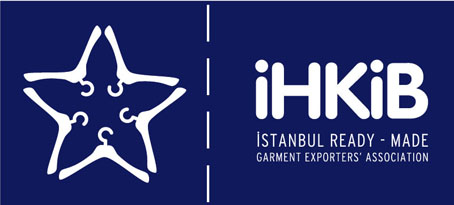 APPAREL R&D DEPARTMENT OF ITKIB GENERAL SECRETARIAT
Address: Çobançeşme Mevkii, Sanayi Cad. Dış Ticaret Kompleksi B Blok Yenibosna Bahçelievler / İstanbul / Türkiye Phone  : +90 212 454 02 00                       Fax               : +90 212 454 02 01 E-mail  : konfeksiyonarge@itkib.org.tr    Web site       :   www.ihkib.org.tr
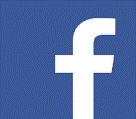 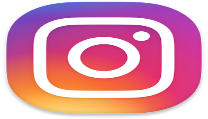 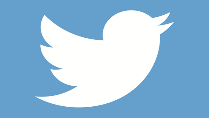 https://www.facebook.com/ihkibirlik
https://www.instagram.com/ihkibirlik/
https://twitter.com/ihkibirlik